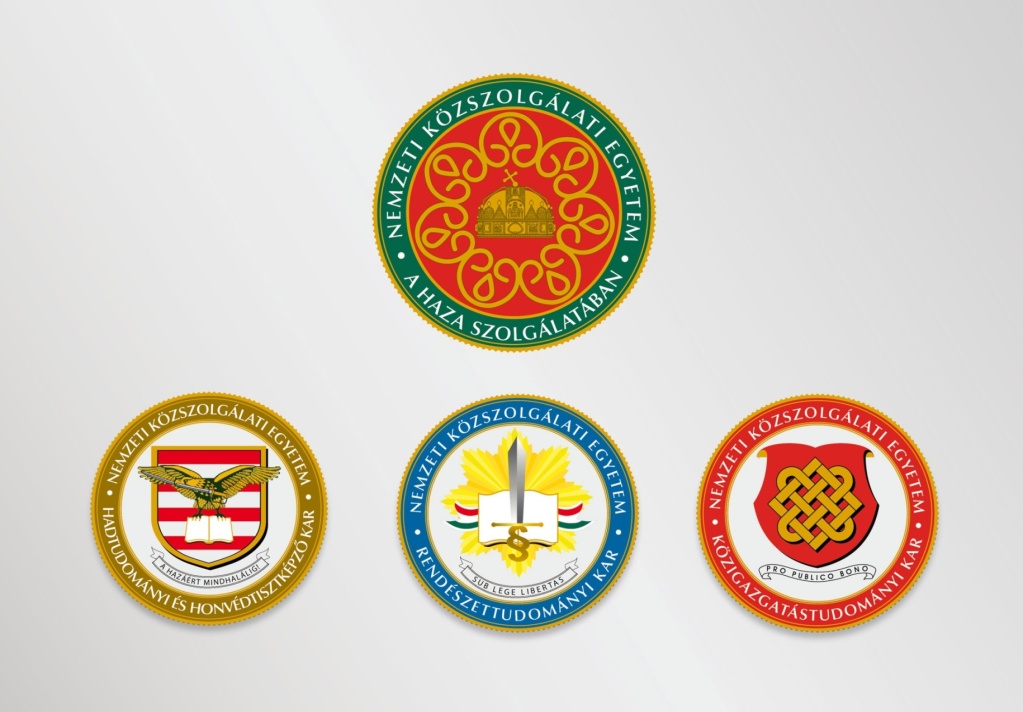 Az Európai Unió közjogi alapjai
Jogalkotási 
és döntéshozatali eljárások
2018/19. tavaszi szemeszter

Szegedi László

NKE-ÁKK/NETK
[Speaker Notes: Vizsgatípus
Felkészítő tanfolyamon résztvevők száma
Felkészítő csoportok száma
Vizsgára jelentkezettek száma
Vizsgán megjelentek
Sikeres vizsgát tett tisztviselők száma
vizsgacsoportok száma
Titkos ügykezelői alapvizsga
152
8
159
159
136
8
Ügykezelői alapvizsga
0
0
0
0
0
0
Közigazgatási alapvizsga
531
 30
586
581
526
30
Közigazgatási szakvizsga
364 
 3
 405
387 
341 
21 
összesen
 1047
 41
 1150
 1127
1003 
59]
Uniós jogalkotás
Többszintű kormányzás: uniós és tagállami szint együttműködése - uniós/tagállami jogalkotási hatáskörök + máig elsősorban tagállami (közvetett) végrehajtási jogkörök
Szubszidiaritás és arányosság elvei
Uniós „jogalkotói háromszög” tagjai: a Bizottság + Tanácsa + EP + (GSZB/RB véleménye) – nemzeti parlamentek bevonása
Jogalkotási eljárások/Nem jogalkotási eljárások
Elsődleges/másodlagos jogforrások
Uniós Jogforrások rendje
Elsődleges jogforrások
Alapító Szerződések és azok módosításai 
Csatlakozási Szerződések 
Szerződések hatályos rendszere:
EUMSz. (korábbi EK-Szerződés)
EUSz.
Alapjogi Charta
Euratom-Szerződés
Korábbi általános jogelvek (Egyenlőség/Jogbiztonság)?
Másodlagos jogforrások
Amelyet a uniós intézmények bocsátanak ki:
Jogi kötőerővel rendelkeznek 
1/ rendelet 2/ irányelv 3/ határozat 

Jogi kötőerővel nem rendelkeznek 
1/ ajánlás 2/ vélemény
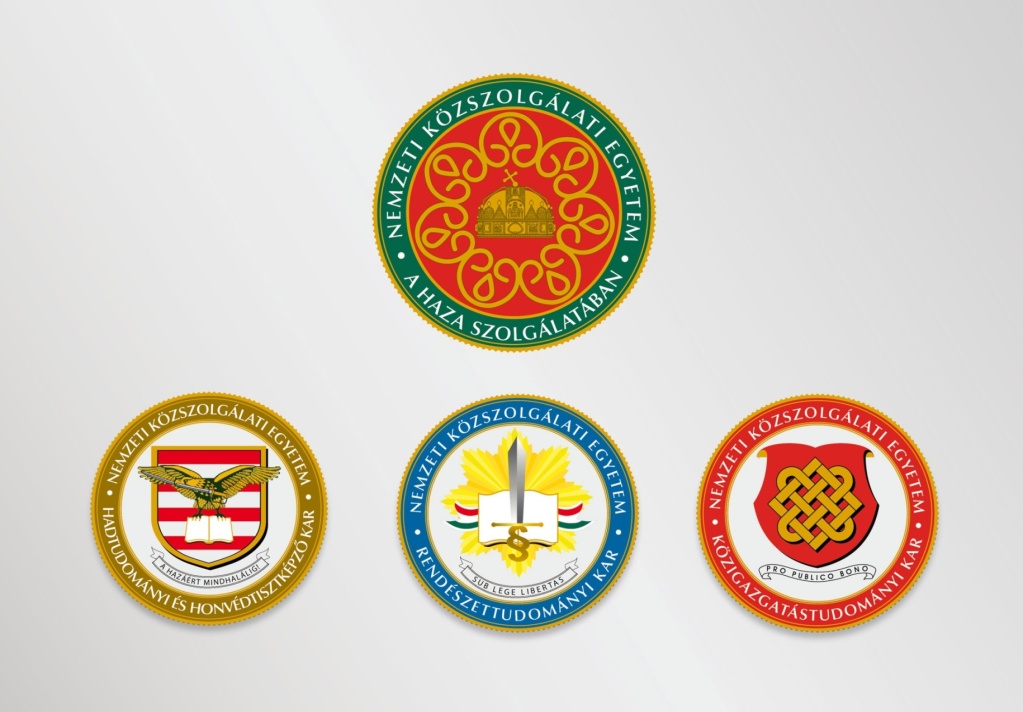 Rendelet
EUMSz. 288. cikk
Általános hatályú, teljes egészében kötelező (Alkotmányszerződés törvényre keresztelte volna át)
Közvetlen hatály/alkalmazhatóság kérdése EU Hivatalos Lapjában való kihirdetéssel a benne megjelölt hatályba lépéskor a tagállami jogrend része lesz
Absztrakt címzetti kör és elvárt magatartások
[Speaker Notes: Vizsgatípus
Felkészítő tanfolyamon résztvevők száma
Felkészítő csoportok száma
Vizsgára jelentkezettek száma
Vizsgán megjelentek
Sikeres vizsgát tett tisztviselők száma
vizsgacsoportok száma
Titkos ügykezelői alapvizsga
152
8
159
159
136
8
Ügykezelői alapvizsga
0
0
0
0
0
0
Közigazgatási alapvizsga
531
 30
586
581
526
30
Közigazgatási szakvizsga
364 
 3
 405
387 
341 
21 
összesen
 1047
 41
 1150
 1127
1003 
59]
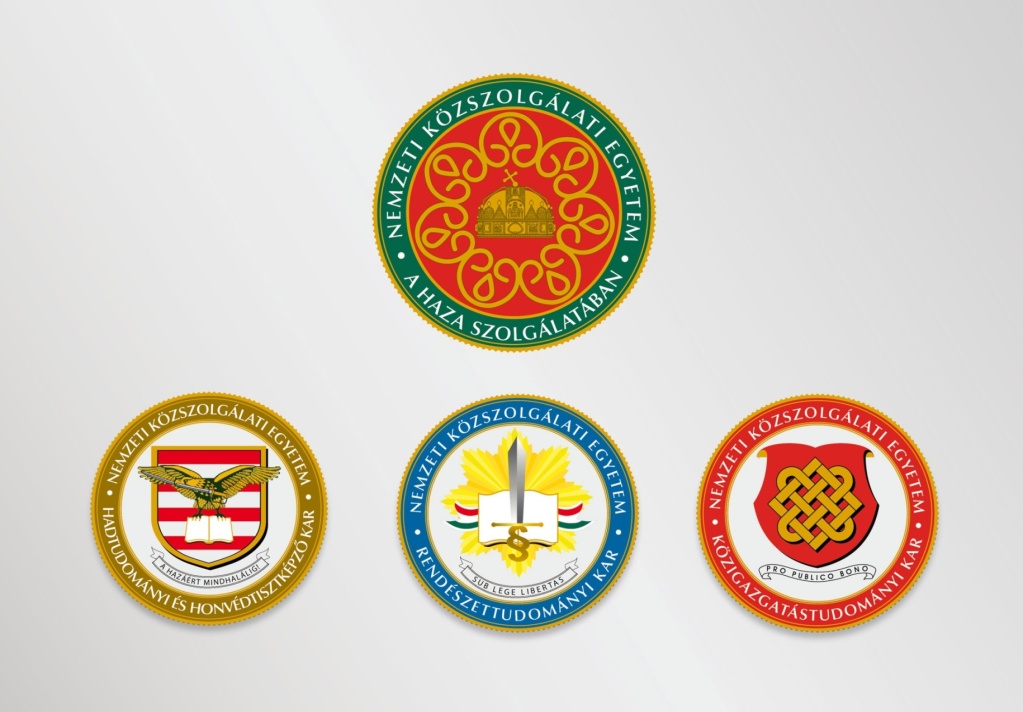 Irányelv
EUMSz. 288. cikk
Az elérendő célokat illetően minden tagállamra kötelező
+ DE: forma és eszközök megválasztását a tagállamokra hagyja
Át kell ültetnie tagállamnak
Közvetlen hatály lehetősége (+ tilalma bizonyos esetekben)
[Speaker Notes: Vizsgatípus
Felkészítő tanfolyamon résztvevők száma
Felkészítő csoportok száma
Vizsgára jelentkezettek száma
Vizsgán megjelentek
Sikeres vizsgát tett tisztviselők száma
vizsgacsoportok száma
Titkos ügykezelői alapvizsga
152
8
159
159
136
8
Ügykezelői alapvizsga
0
0
0
0
0
0
Közigazgatási alapvizsga
531
 30
586
581
526
30
Közigazgatási szakvizsga
364 
 3
 405
387 
341 
21 
összesen
 1047
 41
 1150
 1127
1003 
59]
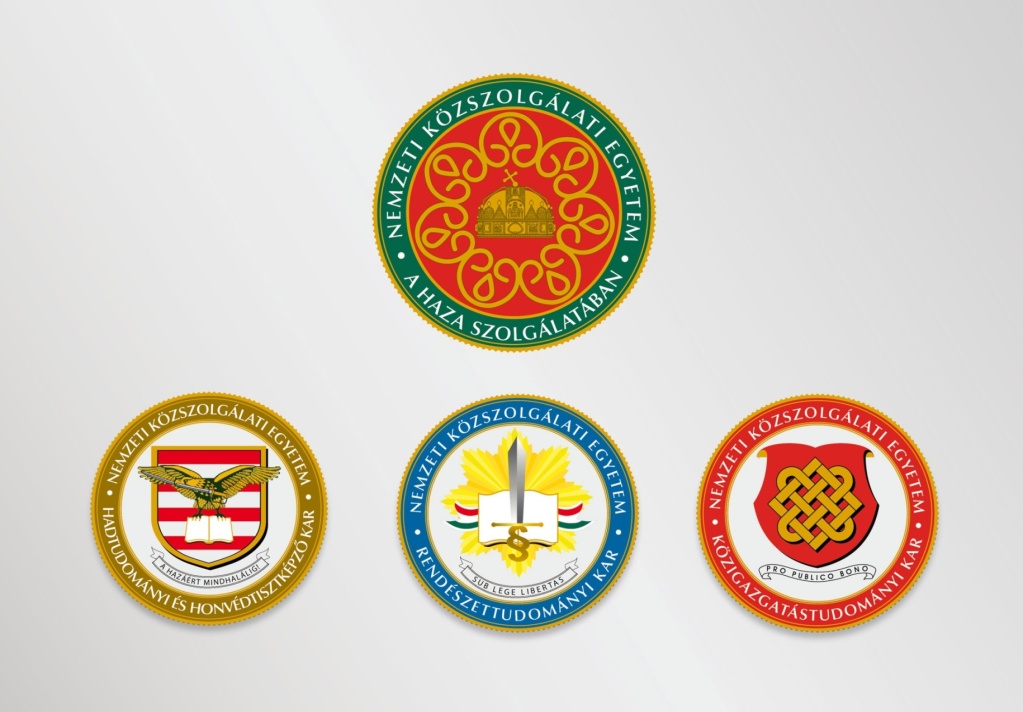 Irányelv
EUMSz. 288. cikk
Nem alkalmazható közvetlenül, hanem a tagállamoknak kell átültetniük
Jogharmonizáció legfőbb eszköze (!)

Hatályba lépés: átültetés határideje
+ ahhoz kötődő határidők rendszere
[Speaker Notes: Vizsgatípus
Felkészítő tanfolyamon résztvevők száma
Felkészítő csoportok száma
Vizsgára jelentkezettek száma
Vizsgán megjelentek
Sikeres vizsgát tett tisztviselők száma
vizsgacsoportok száma
Titkos ügykezelői alapvizsga
152
8
159
159
136
8
Ügykezelői alapvizsga
0
0
0
0
0
0
Közigazgatási alapvizsga
531
 30
586
581
526
30
Közigazgatási szakvizsga
364 
 3
 405
387 
341 
21 
összesen
 1047
 41
 1150
 1127
1003 
59]
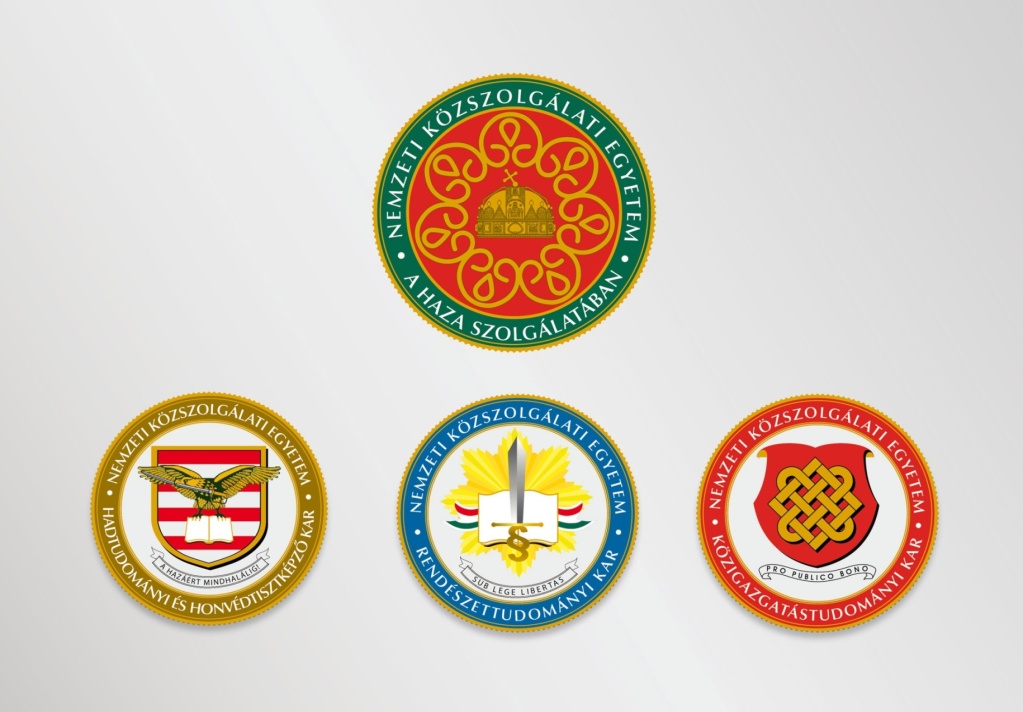 Irányelvvel kapcsolatos kötelezettségek
[Speaker Notes: Vizsgatípus
Felkészítő tanfolyamon résztvevők száma
Felkészítő csoportok száma
Vizsgára jelentkezettek száma
Vizsgán megjelentek
Sikeres vizsgát tett tisztviselők száma
vizsgacsoportok száma
Titkos ügykezelői alapvizsga
152
8
159
159
136
8
Ügykezelői alapvizsga
0
0
0
0
0
0
Közigazgatási alapvizsga
531
 30
586
581
526
30
Közigazgatási szakvizsga
364 
 3
 405
387 
341 
21 
összesen
 1047
 41
 1150
 1127
1003 
59]
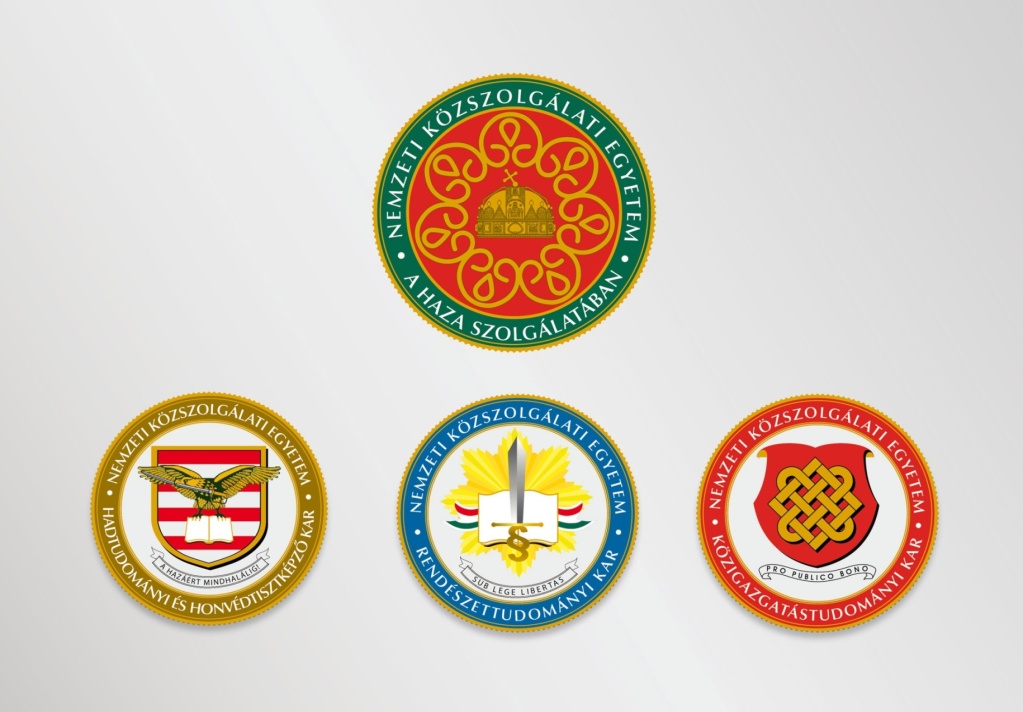 Határozat
EUMSz. 288. cikk
címzetti kör konkrét (magánszemély/tagállam)
VAGY normatív határozat
(LSz. Újdonsága – címzetti kört nem jelöli meg)
közvetlen hatállyal bír, közvetlenül alkalmazható
[Speaker Notes: Vizsgatípus
Felkészítő tanfolyamon résztvevők száma
Felkészítő csoportok száma
Vizsgára jelentkezettek száma
Vizsgán megjelentek
Sikeres vizsgát tett tisztviselők száma
vizsgacsoportok száma
Titkos ügykezelői alapvizsga
152
8
159
159
136
8
Ügykezelői alapvizsga
0
0
0
0
0
0
Közigazgatási alapvizsga
531
 30
586
581
526
30
Közigazgatási szakvizsga
364 
 3
 405
387 
341 
21 
összesen
 1047
 41
 1150
 1127
1003 
59]
Mi határozza meg jogforrási formát?
Nincsenek alapvetően világos feltételei
Alapító Szerződések néha meghatározzák
állami támogatások kérdéseiről rendeletben (EUMSz. 109 cikk)
közös piac működését közvetlenül érintő feltételek tagállami közelítését irányelv! (EUMSz. 115-116.)
Bizottság határozatában versenyszabályok megsértéséről (EUMSz.  105.2 cikk)
rendeleti jellegű jogi aktus (valójában határozat) – tartalom szerinti elbírálás elve
Nem jogalkotási aktusok elfogadása
Felhatalmazási aktusok EUMSz. 290. cikk
Végrehajtási aktusok EUMSz. 291. cikk
jogalkotási aktusokban
felhatalmazás adható
 a Bizottság részére olyan általános hatályú nem jogalkotási aktusok elfogadására, 
amelyek a jogalkotási aktusok egyes nem alapvető rendelkezéseit kiegészítik, illetve módosítják

Kibocsátó: Bizottság
Ha valamely kötelező erejű uniós jogi aktus végrehajtásának egységes feltételek szerint kell történnie, az ilyen jogi aktus végrehajtási hatásköröket ruház a Bizottságra

Kibocsátó: Bizottság, de
véleményező: komitológiai bizottságok
Felhatalmazási aktusok
E felhatalmazás gyakorlása szigorú feltételekhez kötött, így: 
az nem terjedhet ki a szabályozási terület alapvető elemeire; és
a felhatalmazásban meg kell határozni a céljait, tartalmát, alkalmazási körét és időtartamát 
Uniós jogalkotóként mind a Tanács, mind az Európai Parlament visszavonhatja a felhatalmazást, valamint lehetősége van kifogást emelni az Európai Bizottság így kibocsátott aktusaival szemben.
Végrehajtási aktusok és komitológiai bizottságok
Tagállami (közvetett) végrehajtás mellett, ha végrehajtásnak egységes feltételek szerint kell történnie a jogszabály végrehajtási hatásköröket ruházhat a Bizottságra
Bizottság e delegált döntéshozói szerepe kapcsán kiépült, ellenérőzést gyakorló bizottsági rendszer miatt nevezik ezt az eljárástípust komitológiának
Bizottság munkáját egy, a tagállamok képviselőiből álló bizottság segíti illetve ellenőrzi, amelynek elnöke a Bizottság képviselője, aki azonban nem vehet részt a bizottság szavazásában
182/2011/EU rendelet által az ún. alap jogi aktusok tárgyköreinek megfelelően a bizottság vizsgálóbizottságként vagy tanácsadó bizottságként jár
Jogalkotási és Döntéshozatali eljárások  és rend
Felülvizsgálati eljárások és döntéshozatali (jogalkotási) rend
Rendes eljárás: tagállami kormányok képviselőinek konferenciája + hatályba lépés (tagállam az alkotmányos követelményeivel összhangban megerősítette)
Elsődleges jog részét képező Szerződések kiterjesztette RJE (rendes jogalkotási eljárást) és minősített többségi szavazást, de érzékeny területeken is LSz. klauzulákat vezetett be
Passerelle-klauzulák (áthidaló kaluzulák)
Vészfékzáradékok
Gyorsító klauzulák
Passerelle-klauzulák (áthidaló kaluzulák)
Formális szerződésmódosítás nélkül eltérés a meghatározott eljárási rendtől
Általános
Minden szakpolitikai területen 
DE Európai Tanácsnak egyhangúlag kell döntenie 
2. Egyedi
Csak meghatározott területeken (KKBP, MFF stb.)
Európai Tanácsnak vagy Tanács egyhangúlag dönt erről határozatában
Vészfékzáradékok
Rendes jogalkotási eljárás adott szakpolitikákra egyhangúság helyett, de vannak vészfékek helyettük
Csak meghatározott szakpolitikai kérdésekben:
Migráns munkavállalók szociális biztonsági rendszerét összehangoló intézkedések
Büntetőügyekben igazságügyi együttműködés
Bizonyos bűncselekményekre közös szabályok felállítása 
Tagállam behúzná a vészféket (jogszabálytervezet sérti szociális ellátórendszert, büntetőjogi alapelveit)
Európai Tanácshoz fordul tagállam 
Visszakerül Tanácshoz
Új javaslatot is kérhet Bizottságtól
Gyorsító klauzulák
Megerősített együttműködés (tagállamok között) főszabálytól való eltérésre van lehetőség 
Speciális szakpolitikai területeken
3 fő intézmény csak tájékoztatást kap szándékról
GSzB
RB
társadalmi egyeztetés
Európai Parlament
Európai Bizottság
Európai Tanács
EU Tanácsa (Tanács)
rendelet (regulation)
irányelv (directive)
egyedi döntés (decision)

vélemény (opinion)
javaslat (recommandation)
európai polgári kezdeményezés
Rendes jogalkotási eljárások
Bizottság előterjesztés
EP álláspontja + Tanács nem elfogadja
EP álláspontja + Tanács elfogadja
§
EP Tanács első olvasatban elfogadott álláspontját tagjainak többségével elutasítja
EP Tanács első olvasatban elfogadott álláspontjával egyetért/nem foglal állást
EP Tanács első olvasatban elfogadott álláspontjával tagjainak többségével módosításokat javasol
Tanács EP módosítási javaslatával egyetért
§
lezárul elfogadás nélkül
nem fogadja el valamennyi módosítást
Egyeztető-bizottság
§
elfogadás (§) / nélkül
Rendes jogalkotási eljárások
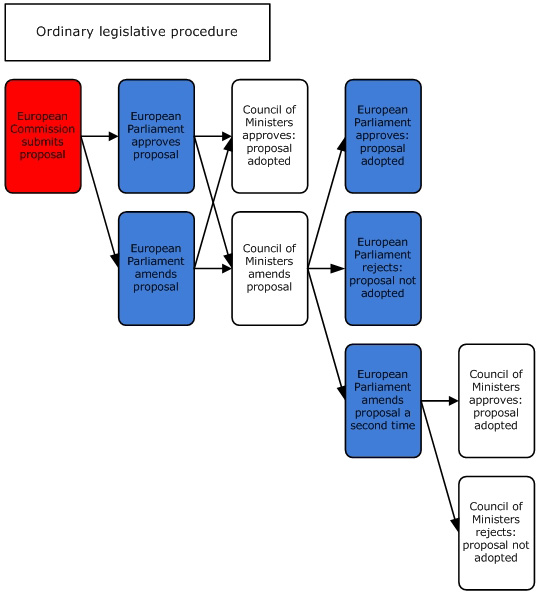 Különleges jogalkotási eljárások
Egyetértési (vagy hozzájárulási) eljárás
Konzultációs eljárás
Unió éves költségvetésének elfogadása
Egyetértési eljárások
Egyetértési (vagy hozzájárulási) eljárás
valamely jogszabálynak a Tanács vagy a Parlament általi elfogadásához szükséges a másik intézmény egyetértése 

az európai parlamenti képviselők feladatainak ellátására vonatkozó szabályok és általános feltételek;
az uniós jog végrehajtása során felmerülő állítólagos jogsértések és visszásságok kapcsán felállítandó vizsgálóbizottság vizsgálati jogaira vonatkozó szabályok;
az európai ombudsman feladatainak ellátásra vonatkozó részletes szabályok és feltételek.
Konzultációs eljárás
Konzultációs eljárás
Tanács alkotja meg a jogszabályt az Európai Parlamenttel folytatott konzultációt követően (de ez nem köti a Tanácsot)
szociális biztonságra, illetve a szociális védelemre vonatkozó intézkedések elfogadása;
uniós polgárok tagállami helyhatósági választásain való részvételének szabályozása, akinek lakóhelye olyan tagállamban van, amelynek nem állampolgára;
konzuli és diplomáciai védelem megkönnyítéséhez szükséges koordinációs és együttműködési irányelvek elfogadása;
harmadik országokkal kapcsolatos tőkemozgások liberalizációjának korlátozása;
Unió éves költségvetésének elfogadása
Unió éves költségvetésének elfogadása
rendes jogalkotási eljárásra hasonlít 
többéves pénzügyi kerettel összhangban kell megállapítani
elfogadása a tárgyévet megelőző évben történik
Intézményi döntéshozatal
Európai Tanácsban: félévente kétszer ülésezik  + rendkívüli ülés is; főszabályként a konszenzuson alapuló döntéshozatal + minősített többséggel jár el akkor a tanácsi döntéshozatal szabályai irányadóak
Európai Bizottságban: éves munkaprogram + biztosi „portfóliók” alapján felelős adott biztos a Bizottság munkájának előkészítéséért és határozatainak végrehajtásáért + benyújtott javaslatokról szóbeli eljárás útján – ülésen – vagy írásbeli eljárás során dönt
Intézményi döntéshozatal
Tanácsban: soros elnökség meghatározó szerepe napirendekben + COREPER előkészítő szerepe + főszabályként a minősített többségi döntéshozatal 
Európai Parlamentben: rendes ülésszak (ezen belül legalább havi rendszerességgel tart négynapos plenáris ülést Strasbourgban + további rövidebb plenáris ülések és rész-, valamint szakbizottsági ülések) + kérelmére rendkívüli ülésszakot tarthat